Branding - How do you recognise businesses?
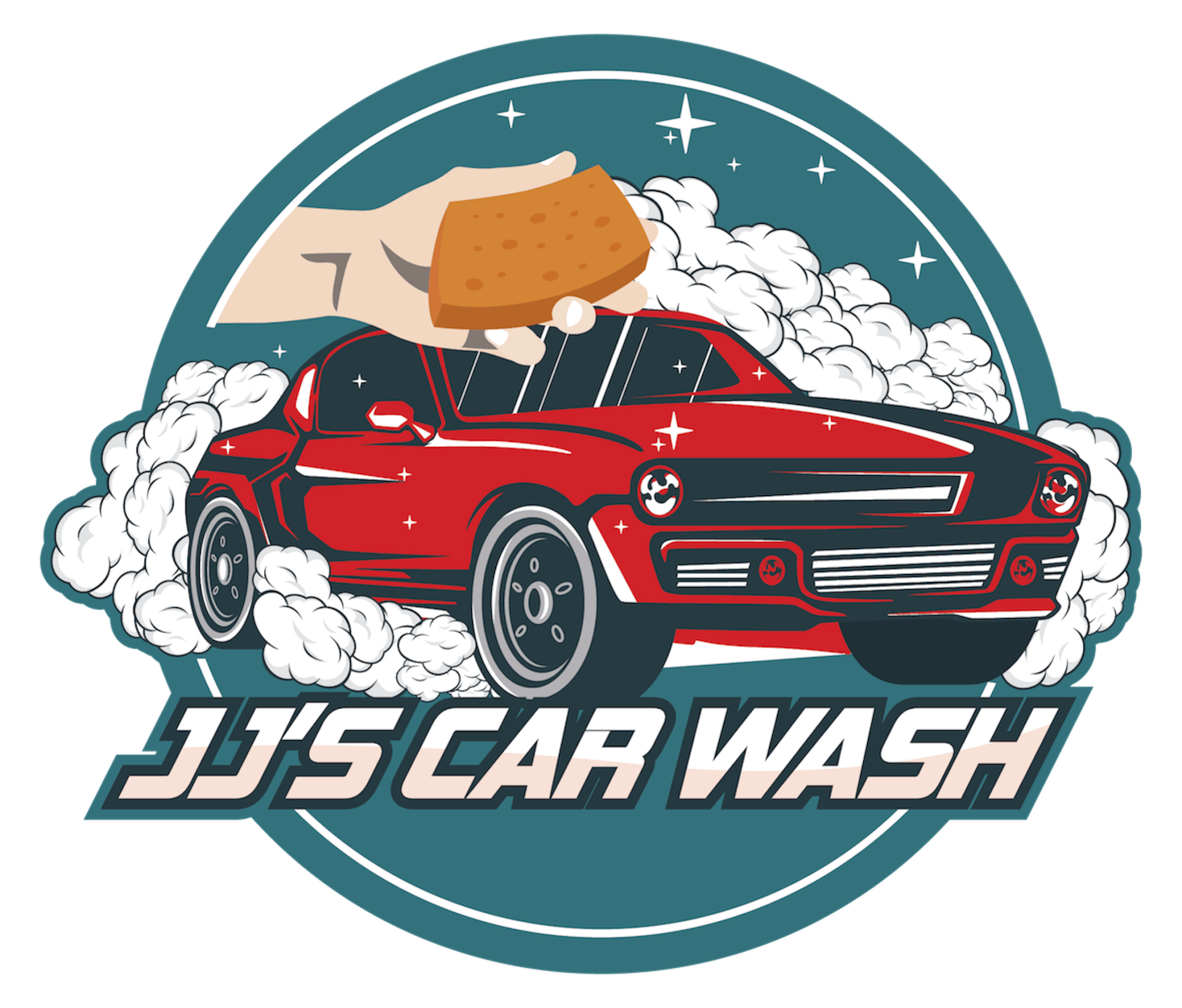 Business name			Nike


Logo		


Slogan

Products they sell		Sportswear			Oxford's Premium Car Wash
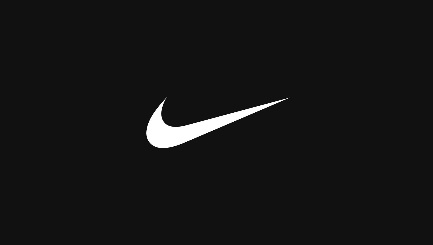 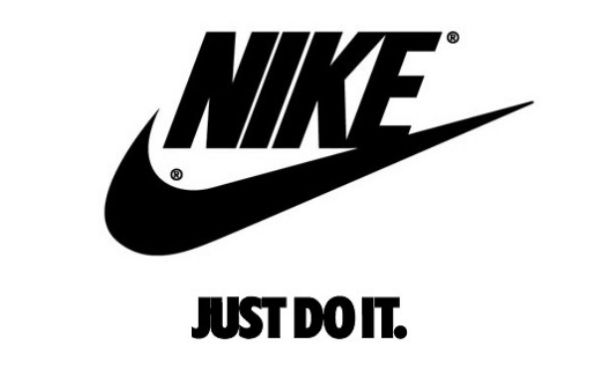 Branding your business
Now you have completed your research for your 3 ideas – you are to pick 1 to move forward and right a business plan for.

Remember you want it to be a 1 product or service business and something you will complete over a 6-8 week trading period. 
e.g. coffee stall
Sweet stand
Baby sitting
Dog walking
Car wash
Stationary stall
Task 1 - You now need to decide on branding for your business idea
Business name			

Logo		

Slogan

Describe product you sell/service you offer
The purpose of Enterprise – why is it important businesses know what they want to achieve?
Aims
Objectives
Objectives are the steps that need to be taken by the business in order to meet the desired aims.
Aims are the overall goals that an enterprise wants to achieve. 
They are statements of purpose to inform customers and employees  of what they would like to do in the future.
Task 2 - Aims for you your enterprise
High quality service/product offered
Maximising sales/create loyal customers 
Breakeven – then to make a profit



You need to think of at least 1 objective for each of these aims for your enterprise